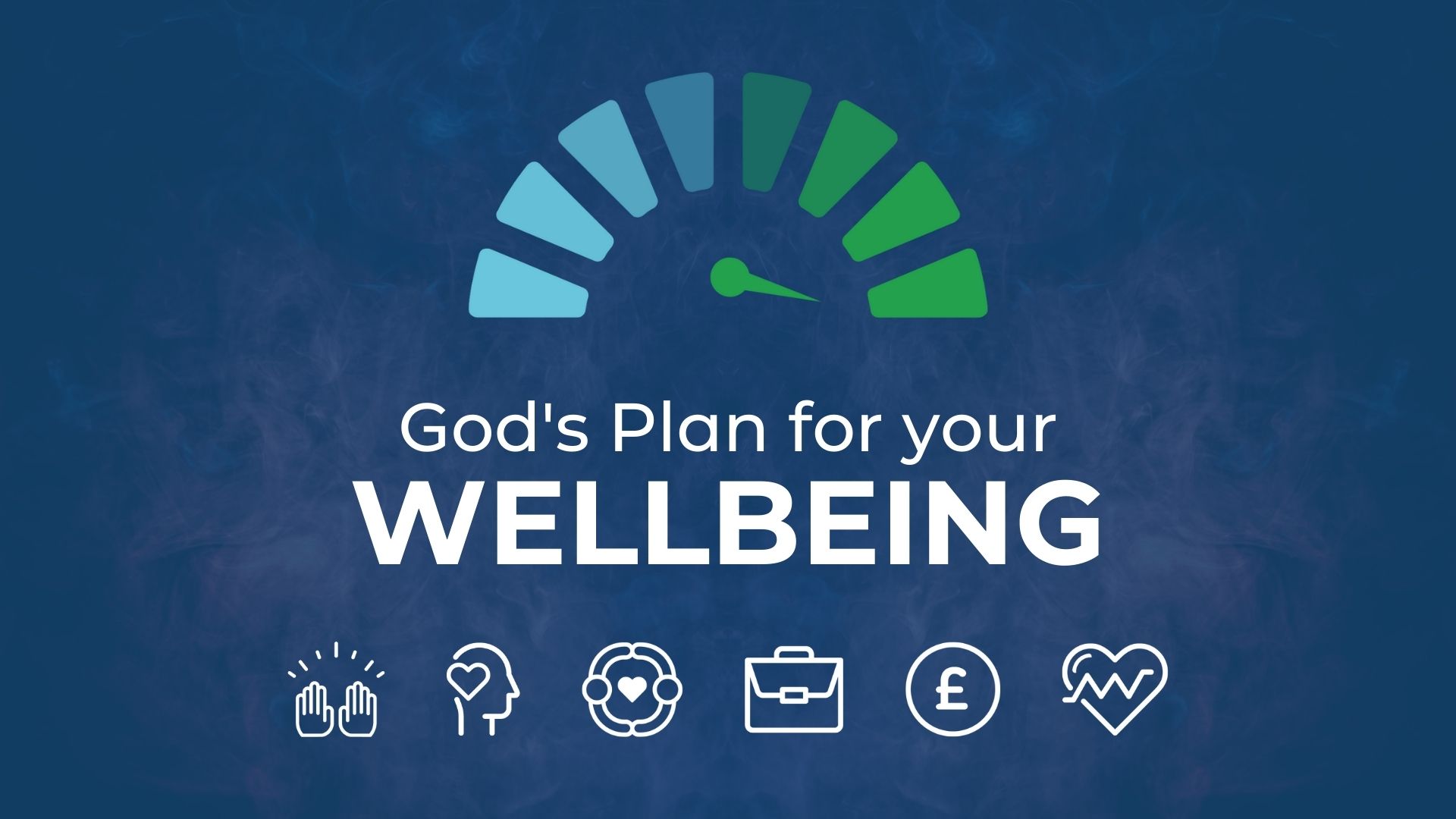 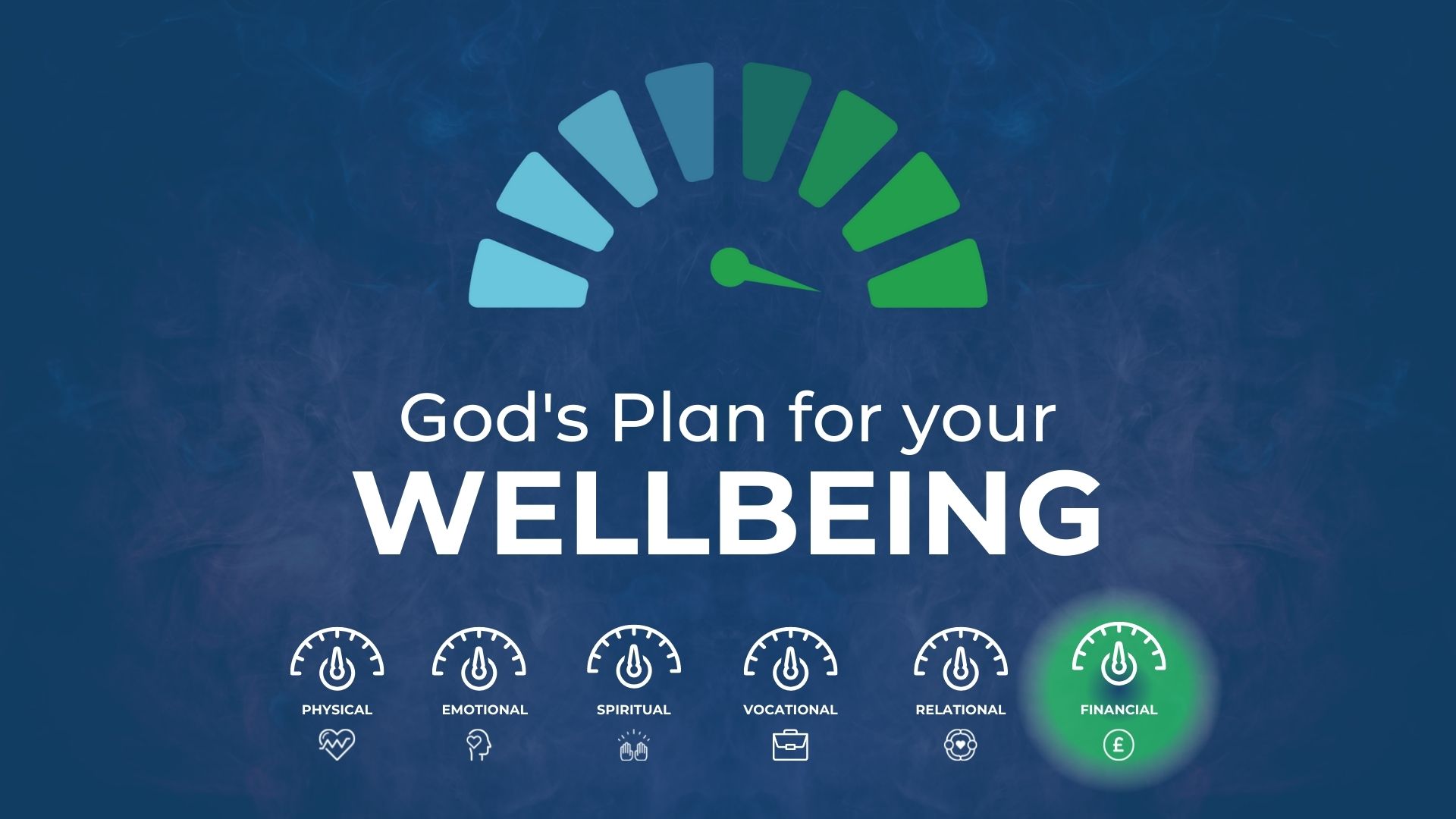 SURVEY OF UK RESIDENTS
 77% stressed / 17% ‘very stressed’
 14% worry about money every day
 12% worry about money 2/3 times a week
 80% ‘I’d be happier if I earned more’
 20% ‘I am scared to check my bank account’
 38% ‘I don’t feel comfortable talking about my money struggles’
Principles
Panel
Practical workshop
WORSHIP NOT WEALTH
24 “No one can serve two masters, since either he will hate one and love the other, or he will be devoted to one and despise the other. You cannot serve both God and money.
Matthew 6:24 CSB

9 Honour the Lord with your wealth and with the firstfruits of all your produce; 10 then your barns will be filled with plenty, and your vats will be bursting with wine.
Proverbs 3:9-10 ESV
WORSHIP NOT WEALTH
 God First
 Give God the best
STEWARDSHIP NOT OWNERSHIP
19 Don’t you know that your body is a temple of the Holy Spirit who is in you, whom you have from God? You are not your own, 20 for you were bought at a price. So glorify God with your body.
1 Corinthians 6:19-20 CSB

The earth and everything in it, the world and its inhabitants, belong to the Lord
Psalm 24:1 CSB
WORSHIP NOT WEALTH
STEWARDSHIP NOT OWNERSHIP
 God’s not mine
 God’s purposes
 God’s priorities
INVESTMENT NOT SPENDING
19 “Don’t store up for yourselves treasures on earth, where moth and rust destroy and where thieves break in and steal. 20 But store up for yourselves treasures in heaven, where neither moth nor rust destroys, and where thieves don’t break in and steal.
Matthew 6:19-20 CSB
INVESTMENT NOT SPENDING
29 Jesus said, “Truly, I say to you, there is no one who has left house or brothers or sisters or mother or father or children or lands, for my sake and for the gospel, 30 who will not receive a hundredfold now in this time, houses and brothers and sisters and mothers and children and lands, with persecutions, and in the age to come eternal life. 
Mark 10:29-30 CSB
WORSHIP NOT WEALTH
STEWARDSHIP NOT OWNERSHIP
INVESTMENT NOT SPENDING
 Spend = gone
 Invest = working
 Eternal perspective
GIVING (GENEROSITY) NOT GETTING
35 In all things I have shown you that by working hard in this way we must help the weak and remember the words of the Lord Jesus, how he himself said, ‘It is more blessed to give than to receive.’”
Acts 20:35 ESV

38 Give, and it will be given to you; a good measure - pressed down, shaken together, and running over - will be poured into your lap. For with the measure you use, it will be measured back to you.”
Luke 6:38 CSB
WORSHIP NOT WEALTH
STEWARDSHIP NOT OWNERSHIP
INVESTMENT NOT SPENDING
GIVING (GENEROSITY) NOT GETTING
 More blessed to give than to receive
 Give and it will be given back to you!
 God First!
CONTENTMENT NOT COMPARISON

11 I don’t say this out of need, for I have learned to be content in whatever circumstances I find myself. 12 I know how to make do with little, and I know how to make do with a lot. In any and all circumstances I have learned the secret of being content - whether well fed or hungry, whether in abundance or in need. 13 I am able to do all things through him who strengthens me.
Philippians 4:11-13 CSB
WORSHIP NOT WEALTH
STEWARDSHIP NOT OWNERSHIP
INVESTMENT NOT SPENDING
GIVING (GENEROSITY) NOT GETTING
CONTENTMENT NOT COMPARISON
 Learn the secret
 In faith obey, and you will find your way
SOBER NOT STUPID
Mark 4:19 CSB 8 Others are like seed sown among thorns; these are the ones who hear the word, 19 but the worries of this age, the deceitfulness of wealth, and the desires for other things enter in and choke the word, and it becomes unfruitful. 20 And those like seed sown on good ground hear the word, welcome it, and produce fruit thirty, sixty, and a hundred times what was sown.” 

1 Timothy 6:9-10 CSB 9 But those who want to be rich fall into temptation, a trap, and many foolish and harmful desires, which plunge people into ruin and destruction. 10 For the love of money is a root of all kinds of evil, and by craving it, some have wandered away from the faith and pierced themselves with many griefs.
WORSHIP NOT WEALTH
STEWARDSHIP NOT OWNERSHIP
INVESTMENT NOT SPENDING
GIVING (GENEROSITY) NOT GETTING
CONTENTMENT NOT COMPARISON
SOBER NOT STUPID
  Don’t be deceived
 Dangerous
WORSHIP NOT WEALTH
STEWARDSHIP NOT OWNERSHIP
INVESTMENT NOT SPENDING
GIVING (GENEROSITY) NOT GETTING
CONTENTMENT NOT COMPARISON
SOBER NOT STUPID
OPENNESS NOT AWKWARDNESS
WORSHIP NOT WEALTH
STEWARDSHIP NOT OWNERSHIP
INVESTMENT NOT SPENDING
GIVING (GENEROSITY) NOT GETTING
CONTENTMENT NOT COMPARISON
SOBER NOT STUPID
OPENNESS NOT AWKWARDNESS
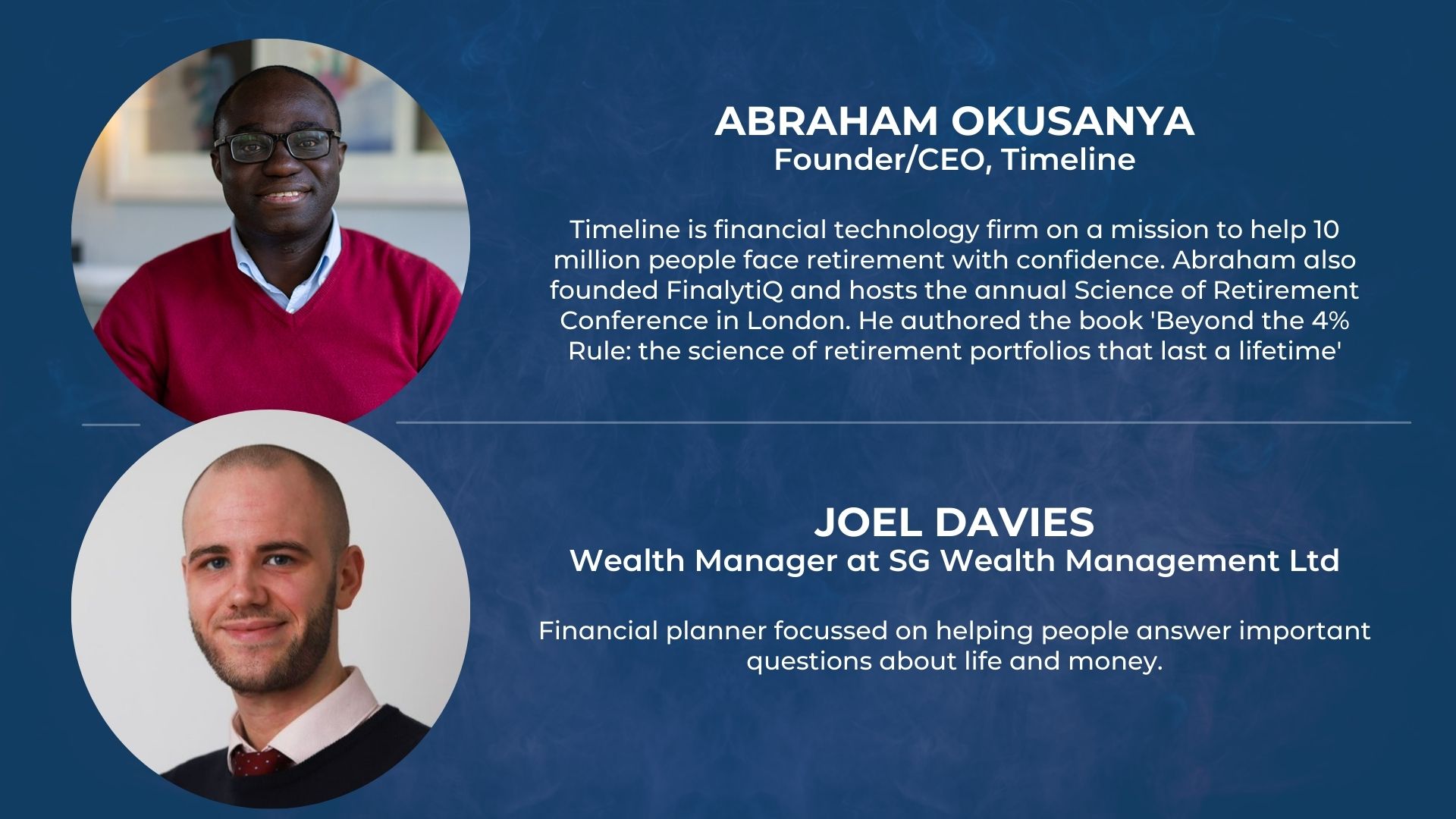 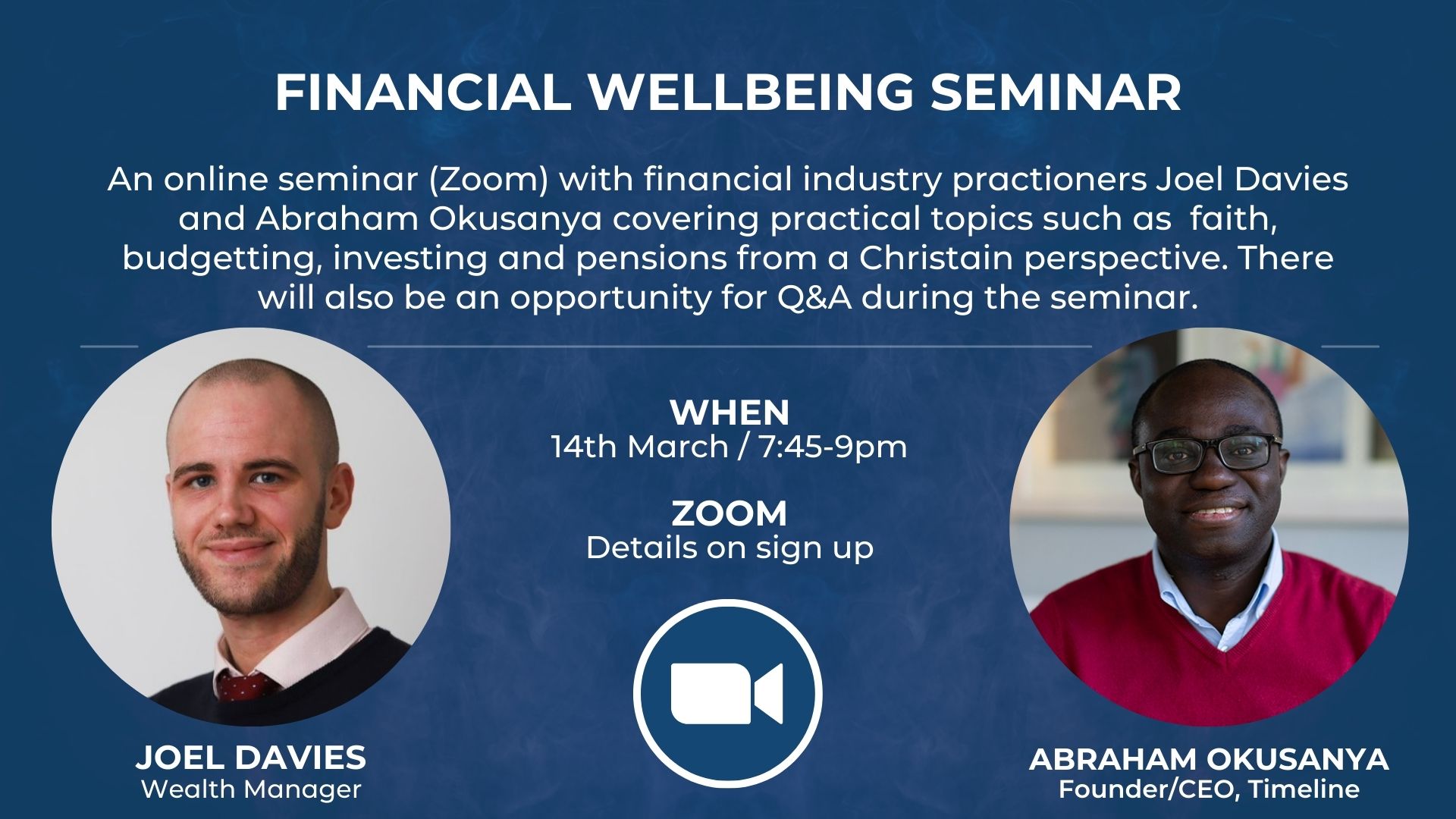 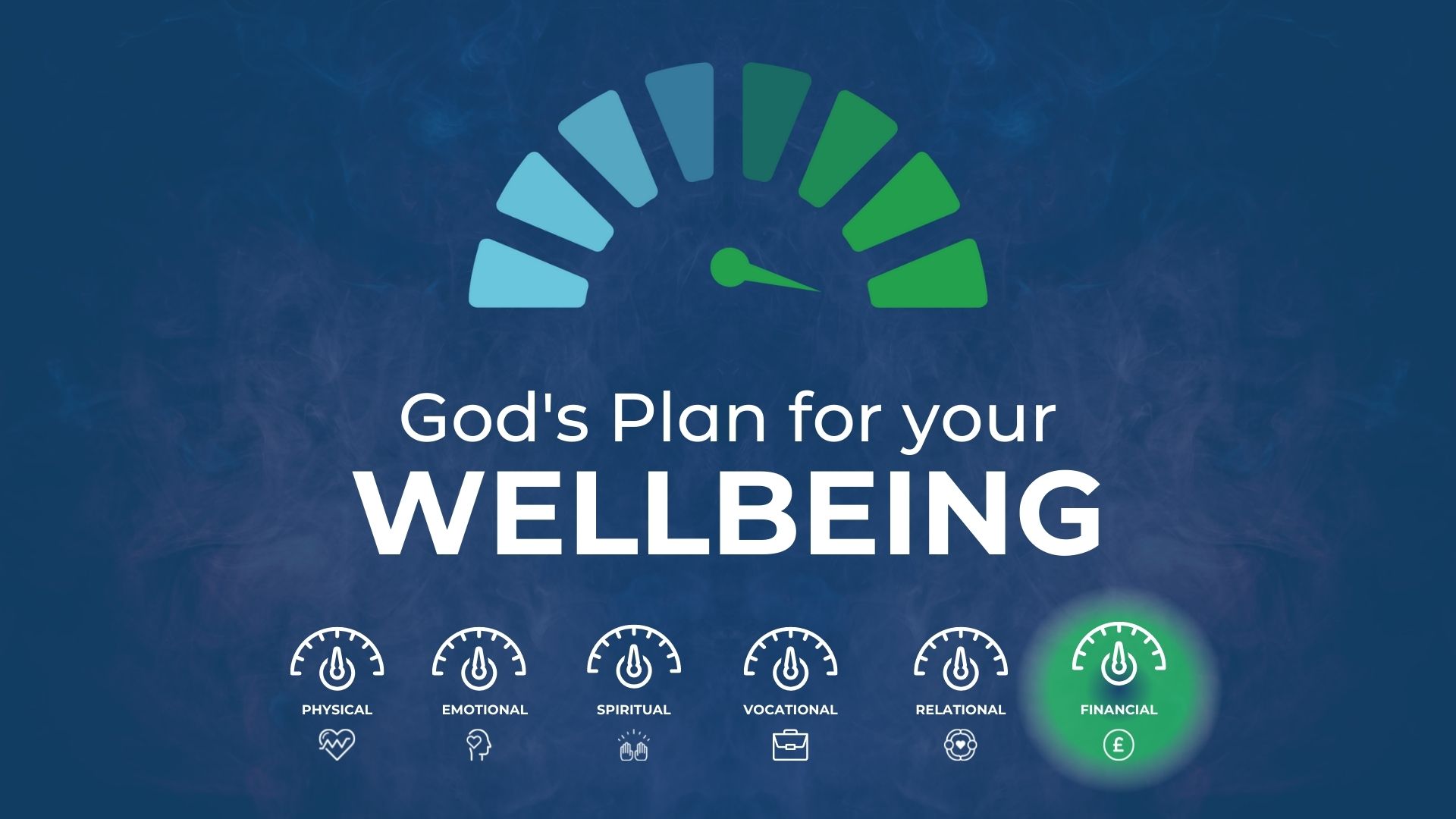 6 And the ravens brought him bread and meat in the morning, and bread and meat in the evening, and he drank from the brook.
1 Kings 17v6 ESV
13 And Elijah said to her, “Do not fear; go and do as you have said. But first make me a little cake of it and bring it to me, and afterwards make something for yourself and your son. 14 For thus says the Lord, the God of Israel, ‘The jar of flour shall not be spent, and the jug of oil shall not be empty, until the day that the Lord sends rain upon the earth.’” 15 And she went and did as Elijah said. And she and he and her household ate for many days. 16 The jar of flour was not spent, neither did the jug of oil become empty, according to the word of the Lord that he spoke by Elijah.
1 Kings 17v13-16 ESV
19 So he departed from there and found Elisha the son of Shaphat, who was ploughing with twelve yoke of oxen in front of him, and he was with the twelfth.
1 Kings 19v19 ESV